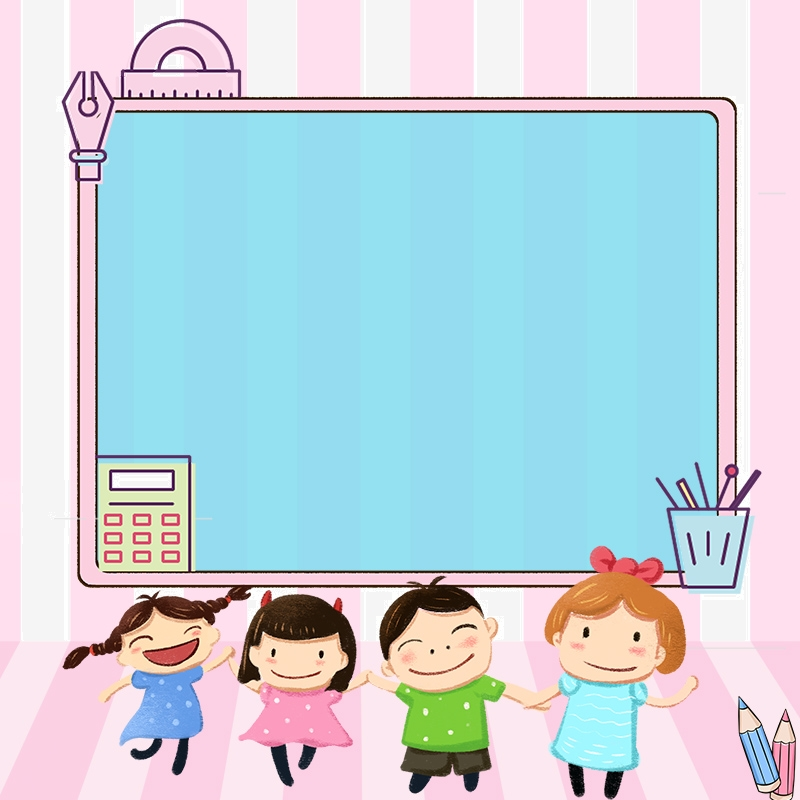 CHÀO MỪNG CÁC EM
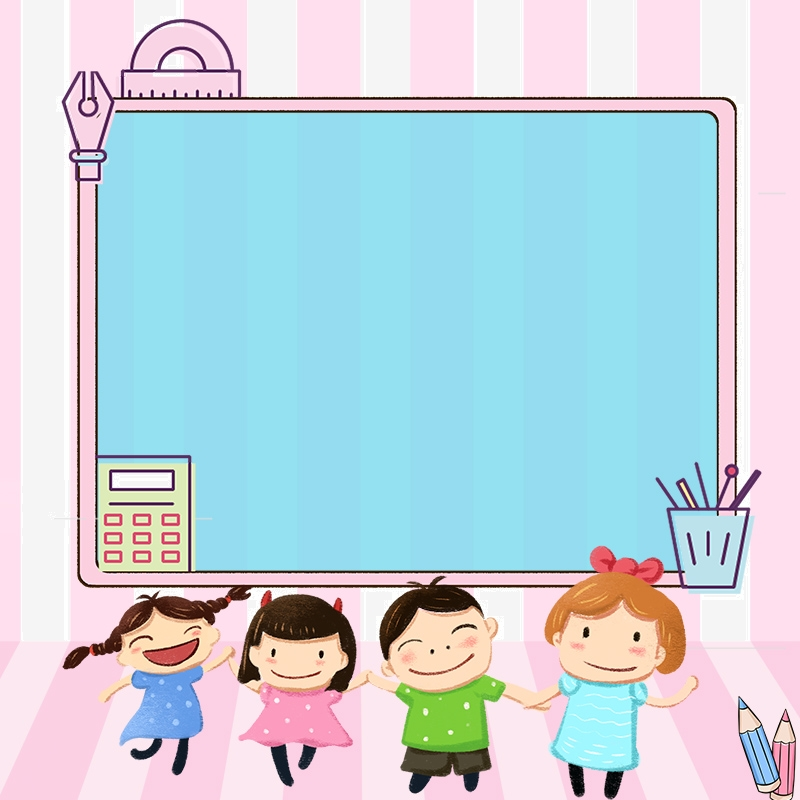 TRÒ CHƠI: TRUYỀN ĐIỆN
Bài 1: Tính nhẩm
36
6 x 6 =           6 x 9 =            6 x 7 =          6 x 8 =

     36 : 6 =          54 : 6 =           42 : 6 =        48 : 6 =
54
42
48
6
9
7
8
10
4
24 : 6 =         18 : 6 =            60 : 6 =         6 : 6 =

      6 x 4 =           6 x 3 =           6 x 10 =         6 x 1 =
3
1
6
24
18
60
Bài 2: Tính nhẩm
4
16: 4 =                     18 : 3 =                    24 : 6 =

16 : 2 =                    18 : 6 =                    24 : 4 = 

12 : 6 =                    15 : 5 =                    35 : 5 =
4
6
8
3
6
7
2
3
Bài 3: May 6 bộ quần áo như nhau hết 18m vải. Hỏi may mỗi bộ quần áo hết mấy mét vải?
Tóm tắt:
6 bộ quần áo:  18m vải. 
1 bộ quần áo:   ... mét vải?
Bài giải
 May mỗi bộ quần áo hết số mét vải là:
18 : 6 = 3 (m)
       Đáp số: 3 m vải
Bài 4. Đã tô màu vào      hình nào?
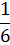 Hình 2
Hình 1
Hình 2
Hình 3
Hình 3
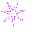 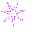 CHÚC CÁC EM CHĂM NGOAN HỌC GIỎI !
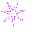 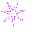 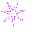 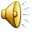